SWOT PUZZLE TEMPLATE
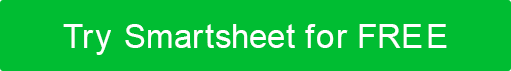 STRENGTHS  +
WEAKNESSES  –
Strength One
Two
Three
Four
Weakness One
Two
Three
INTERNAL
S
W
O
T
Opportunity One
Two
Three
Threat One
Two
EXTERNAL
OPPORTUNITIES  +
THREATS  –